Unit 7
How do you 
lern English
Lesson 1
VOCABULARY
A. Vocabulary
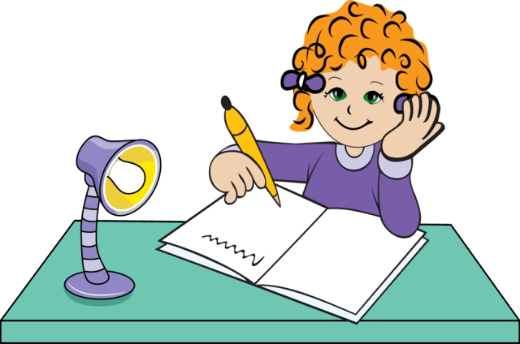 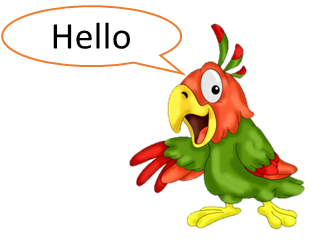 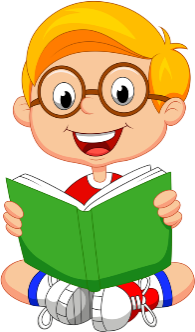 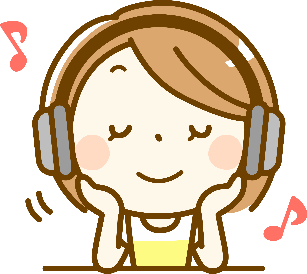 listen
read
speak
write
/ˈlɪsn/
/riːd/
/spiːk/
/raɪt/
nghe
đọc
nói
viết
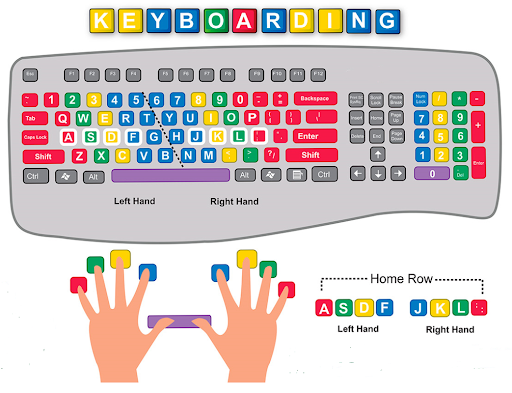 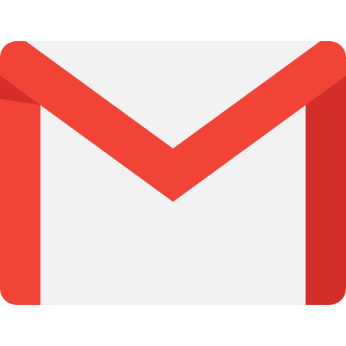 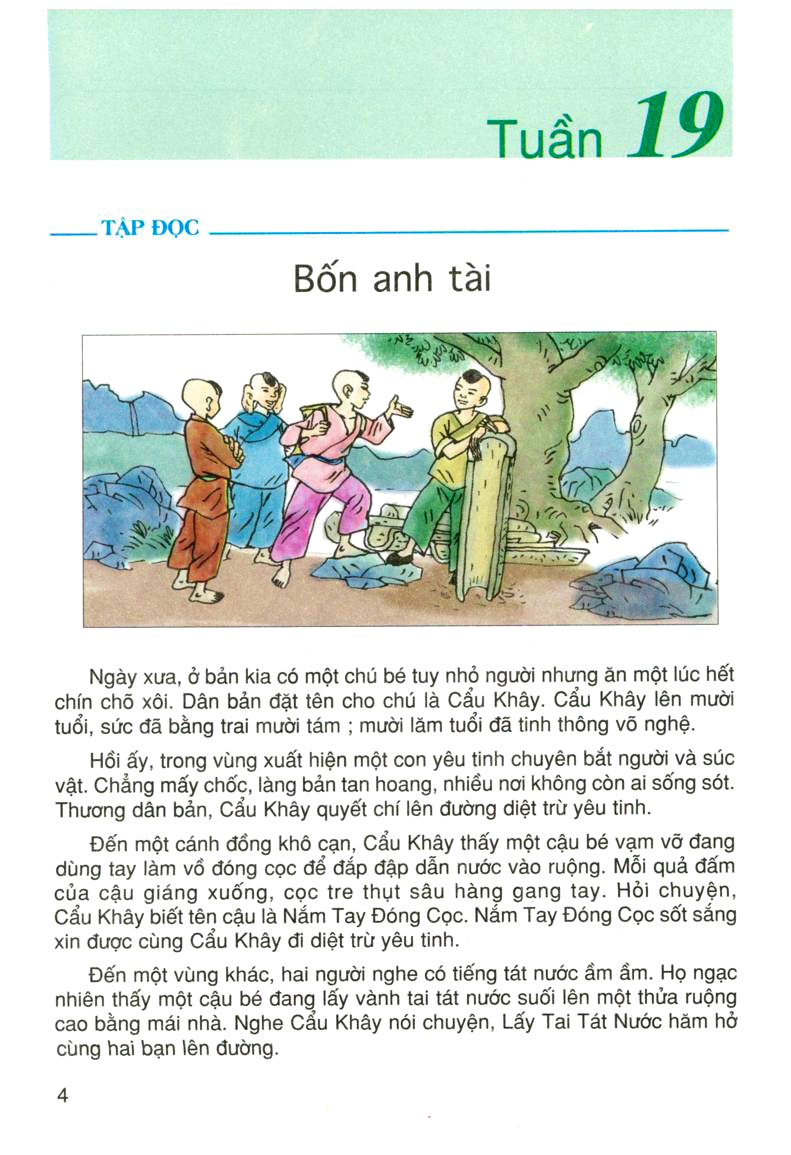 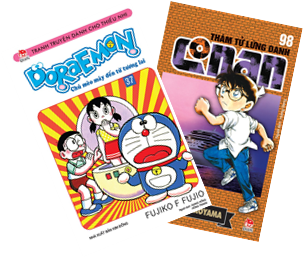 practise
email
comic
story
/ˈpræktɪs/
/ˈiːmeɪl/
/ˈkɑːmɪk/
/ˈstɔːri/
luyện tập
thư điện tử
truyện tranh
câu chuyện
Look, read and match
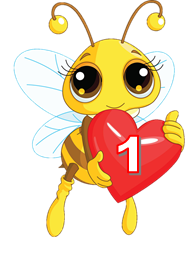 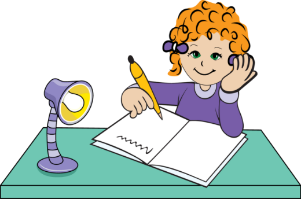 a
1
practise
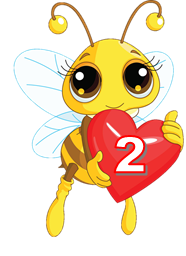 b
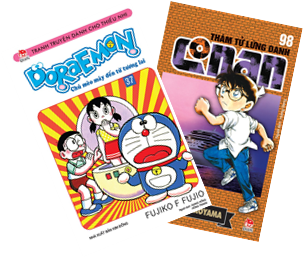 2
speak
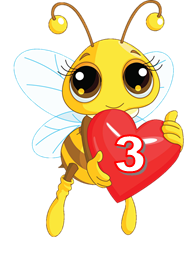 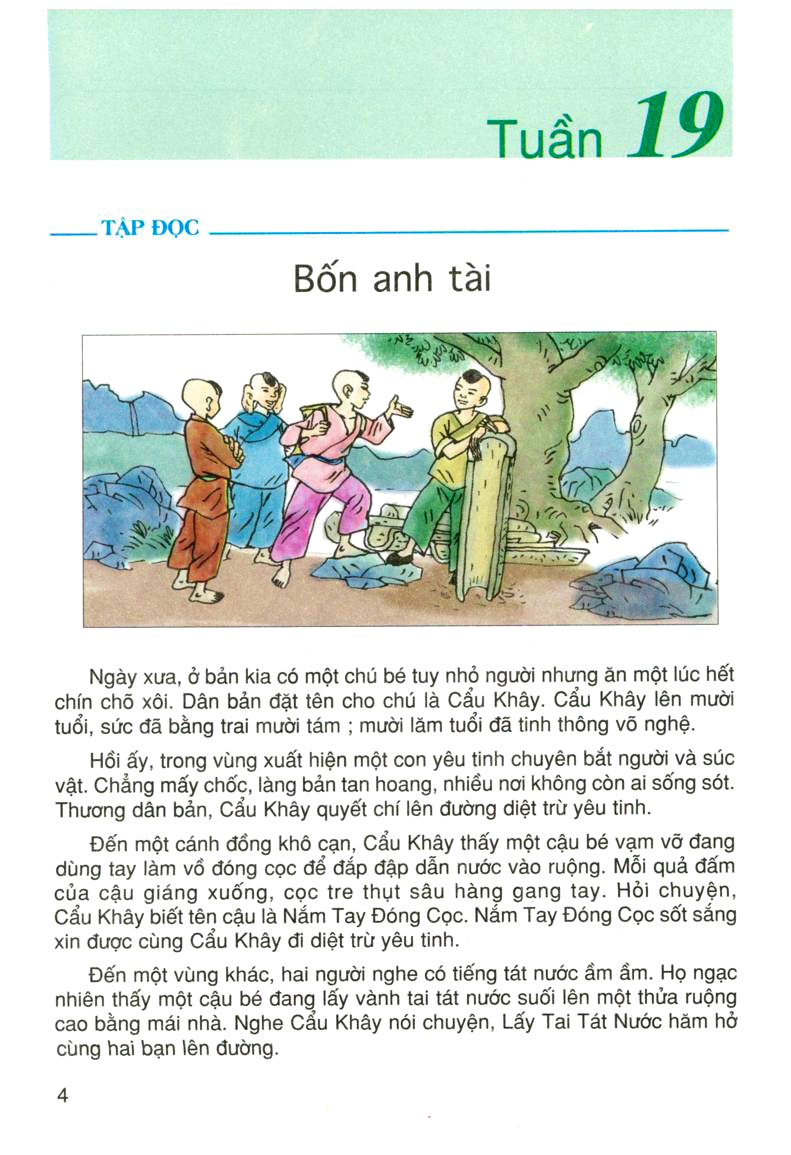 c
3
write
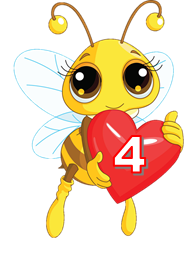 d
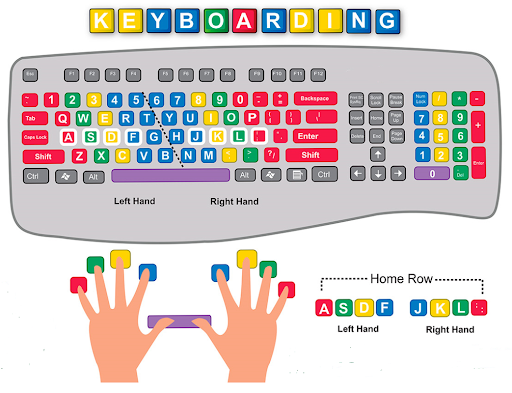 4
comic
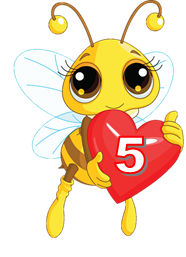 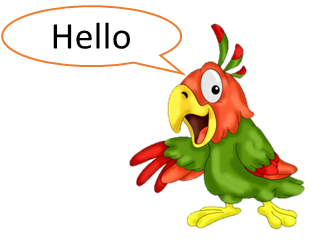 e
5
story
Click vào chú ong để chọn đáp án
GRAMMAR
1. Look, listen and repeat.
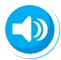 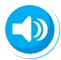 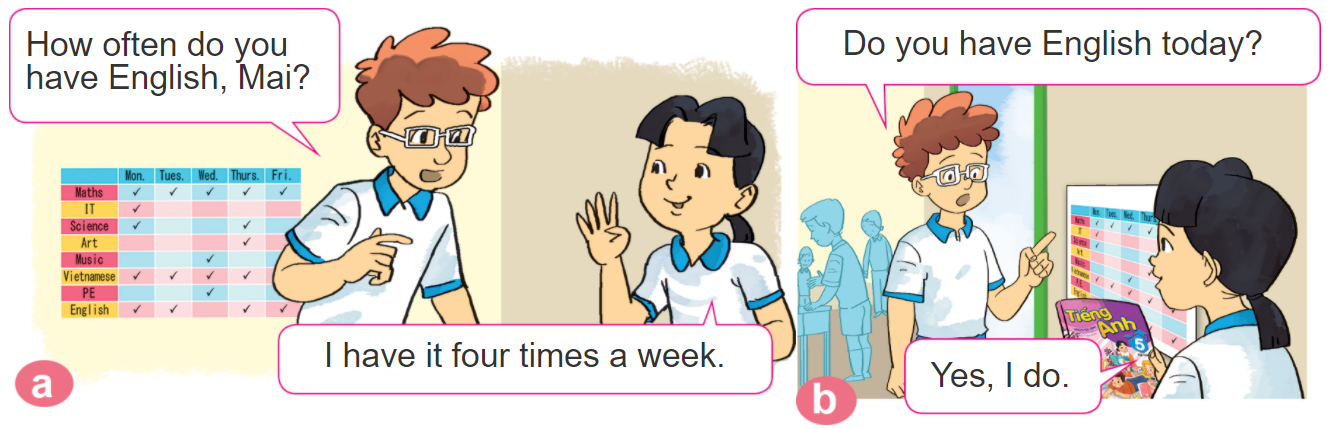 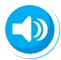 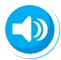 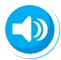 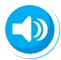 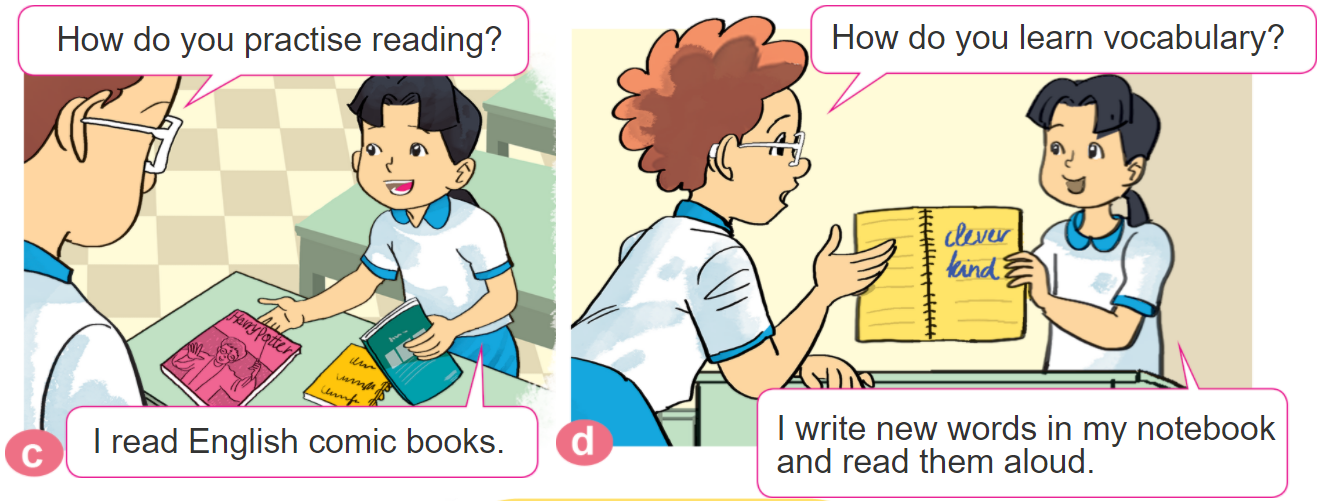 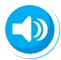 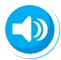 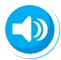 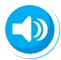 2. Point and say
How do you practise ______?
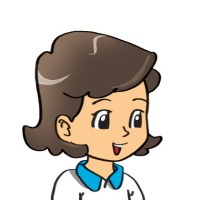 I ___________.
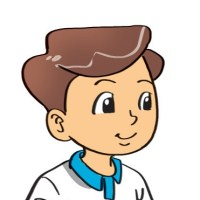 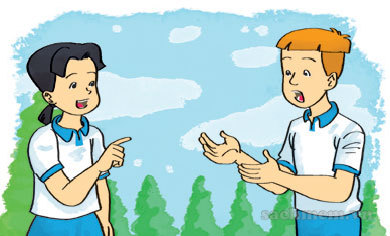 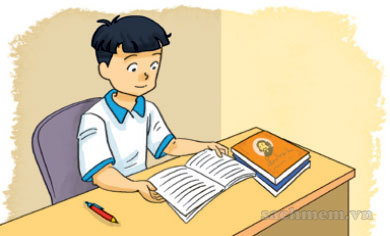 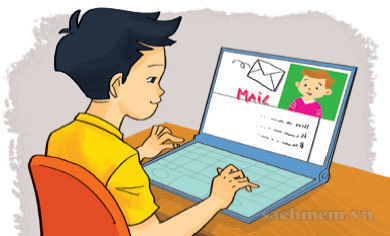 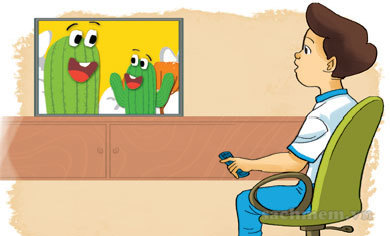 speak English
read English
speak English every day
read short stories
write English
listen to English
write emails to my friends
watch English cartoons on TV
B. Grammar
Hỏi và trả lời bạn luyện tập như thế nào:
(Bạn luyện _______ như thế nào?)
How do you practise ______?
+ V-ing
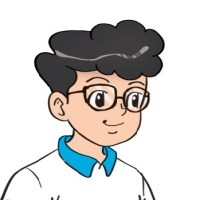 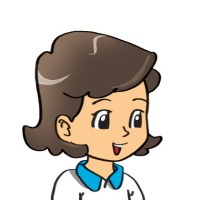 I ____________.
+ cách luyện
(tớ ______________)
3. Let’s talk
I have English ______ times a week.
How often do you have English?
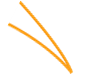 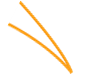 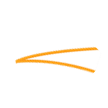 Yes, I do./No, I don't.
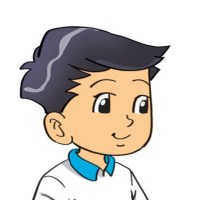 Do you have English today?
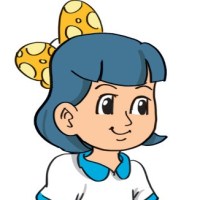 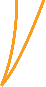 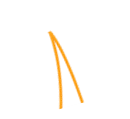 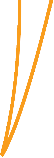 I ___________
How do you practice _________?
4. Listen and tick
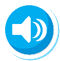 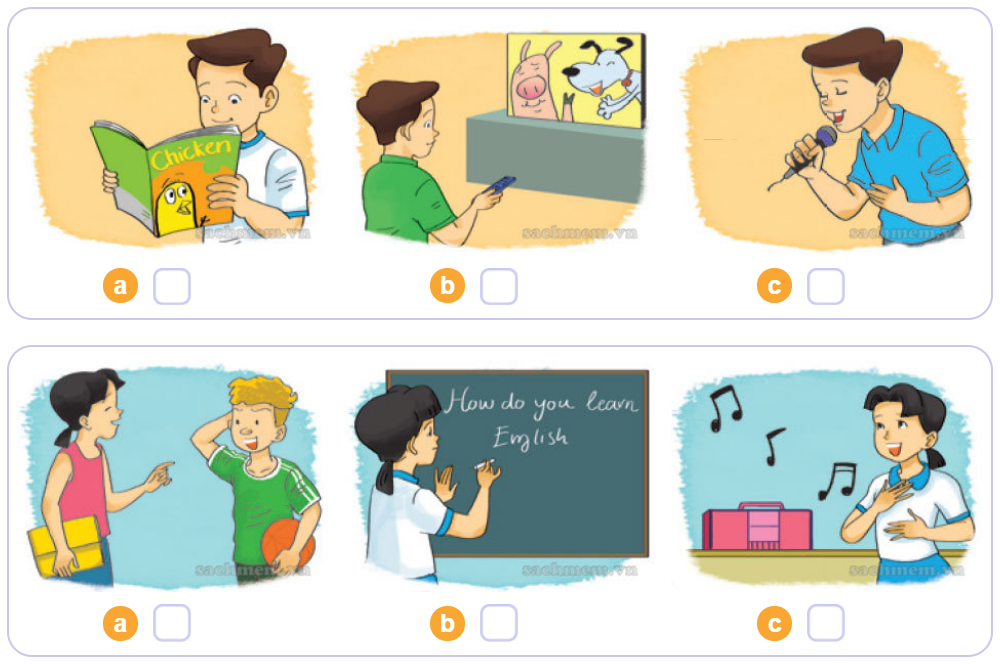 1
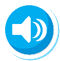 ✔
2
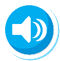 ✔
5. Read and coplete.
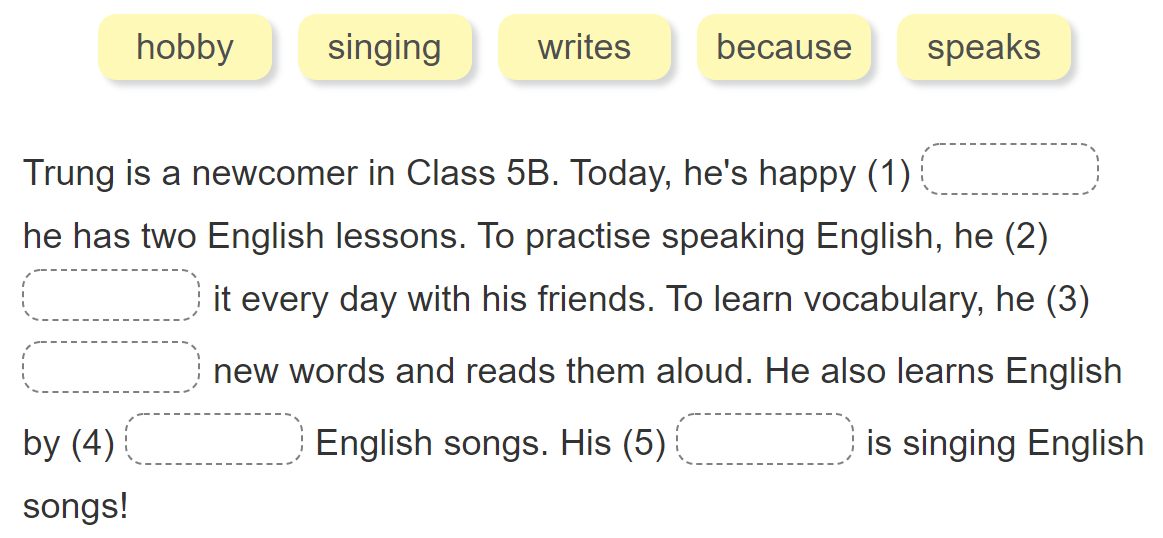 because
speaks
write
singing
hobby